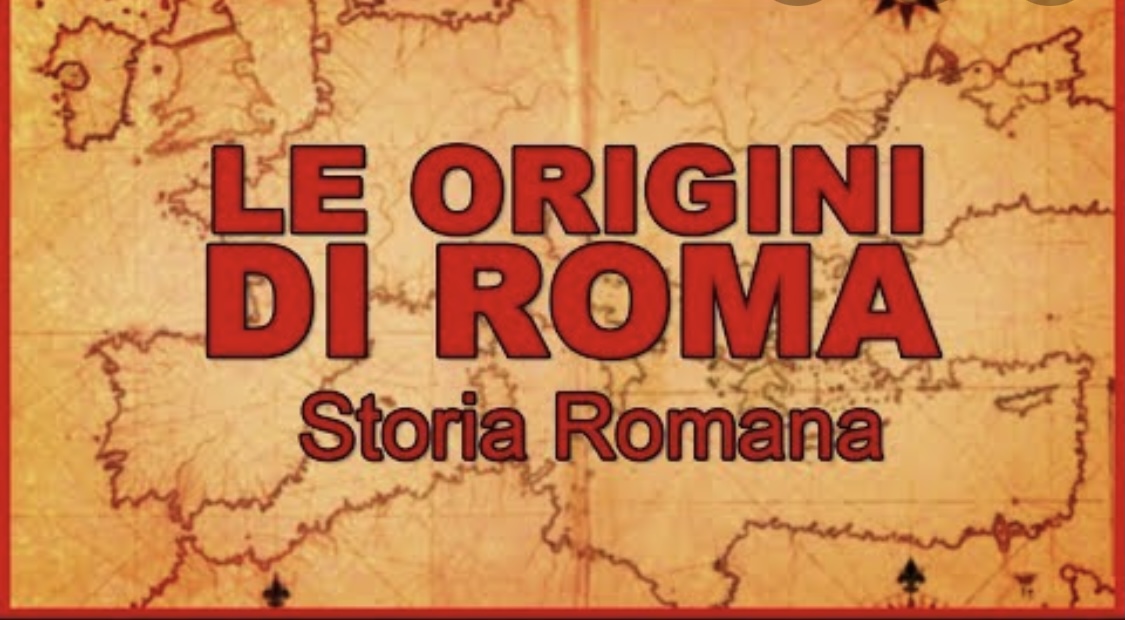 Classe VB
Doc. Maisto Marianna
Storia-Arte
La Storia di Roma
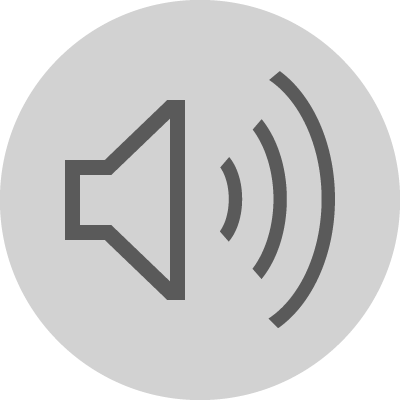 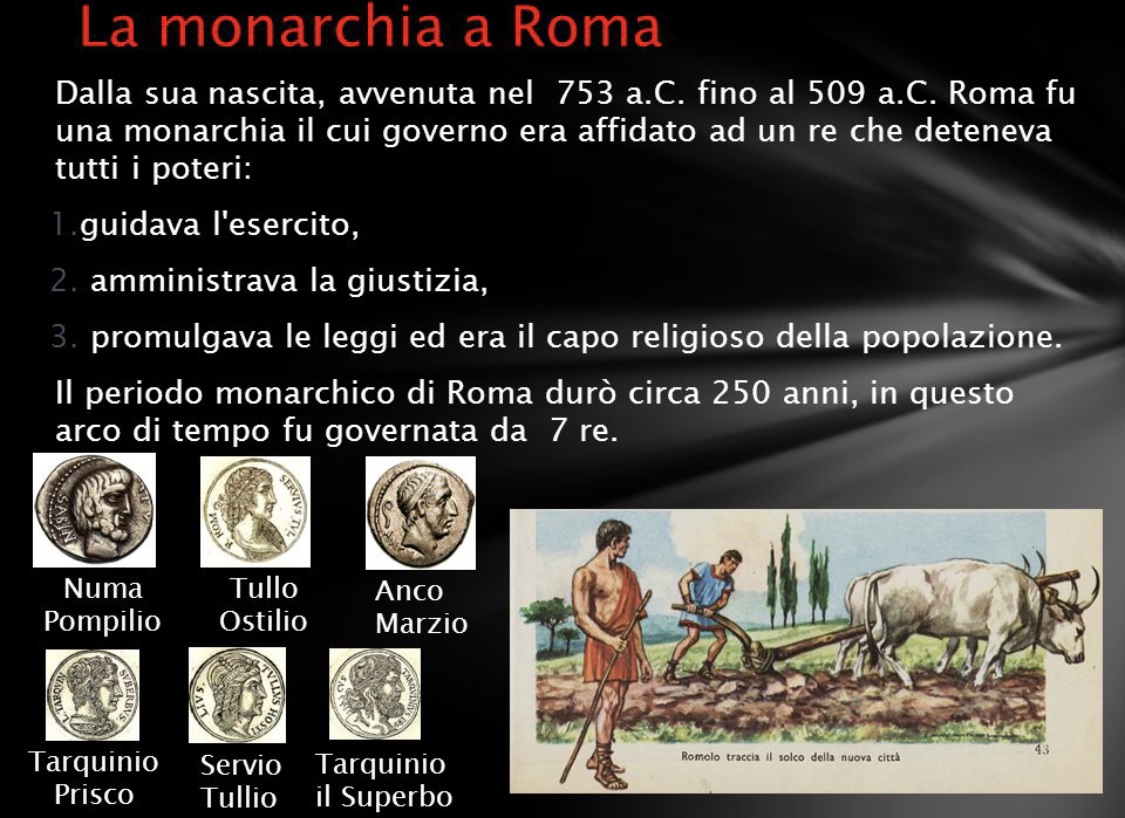 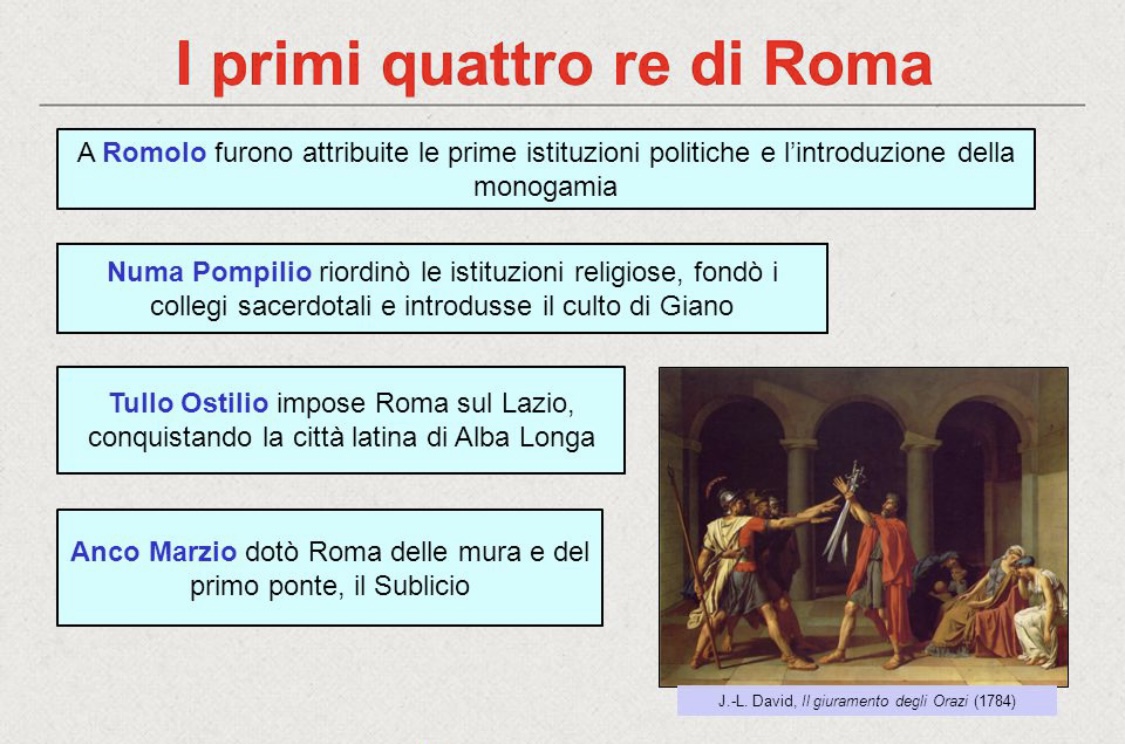 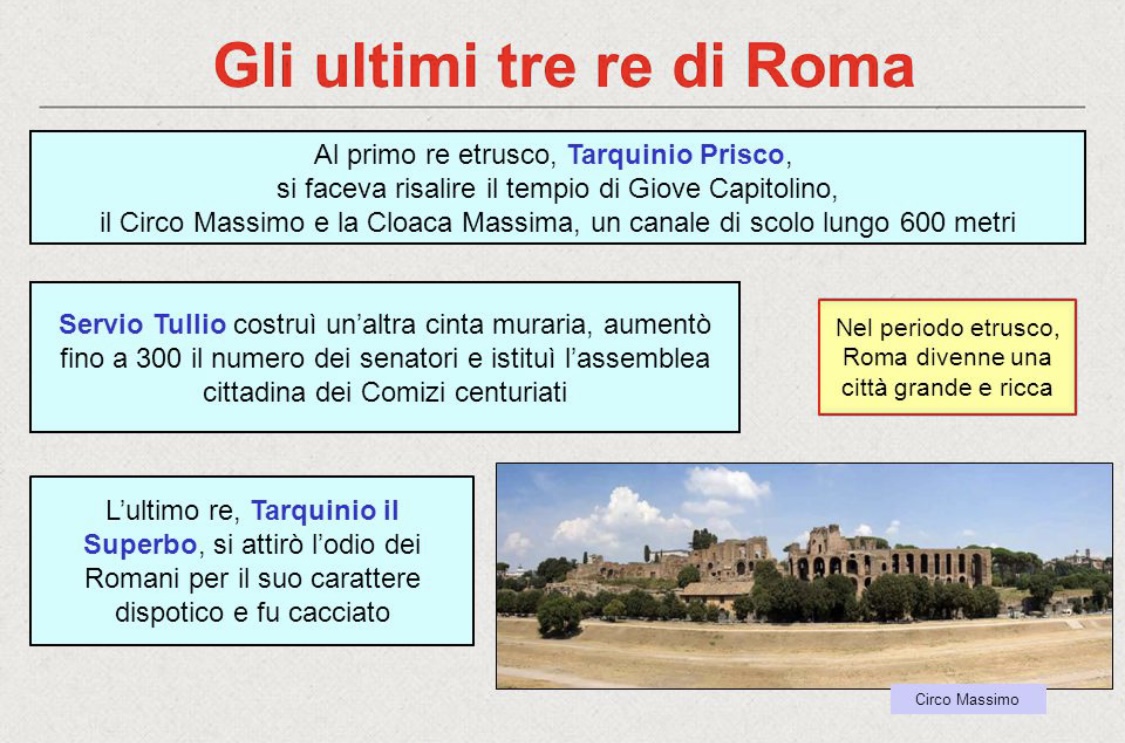 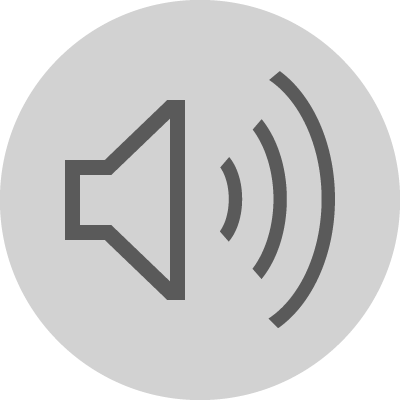 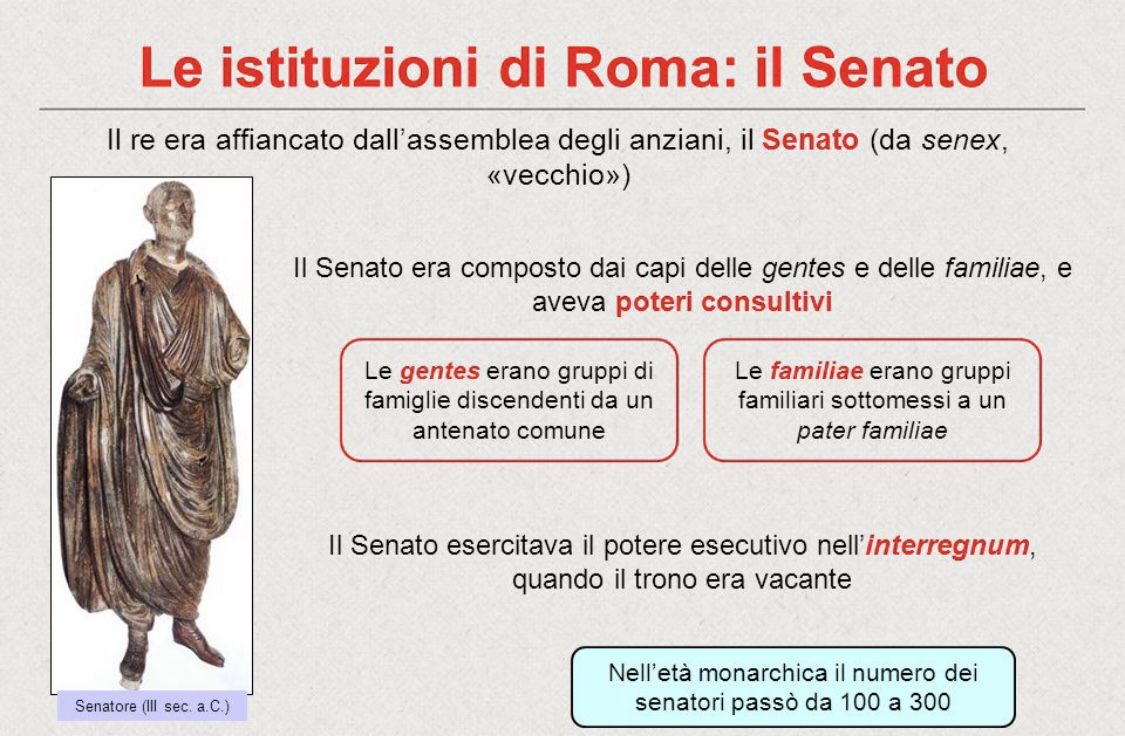 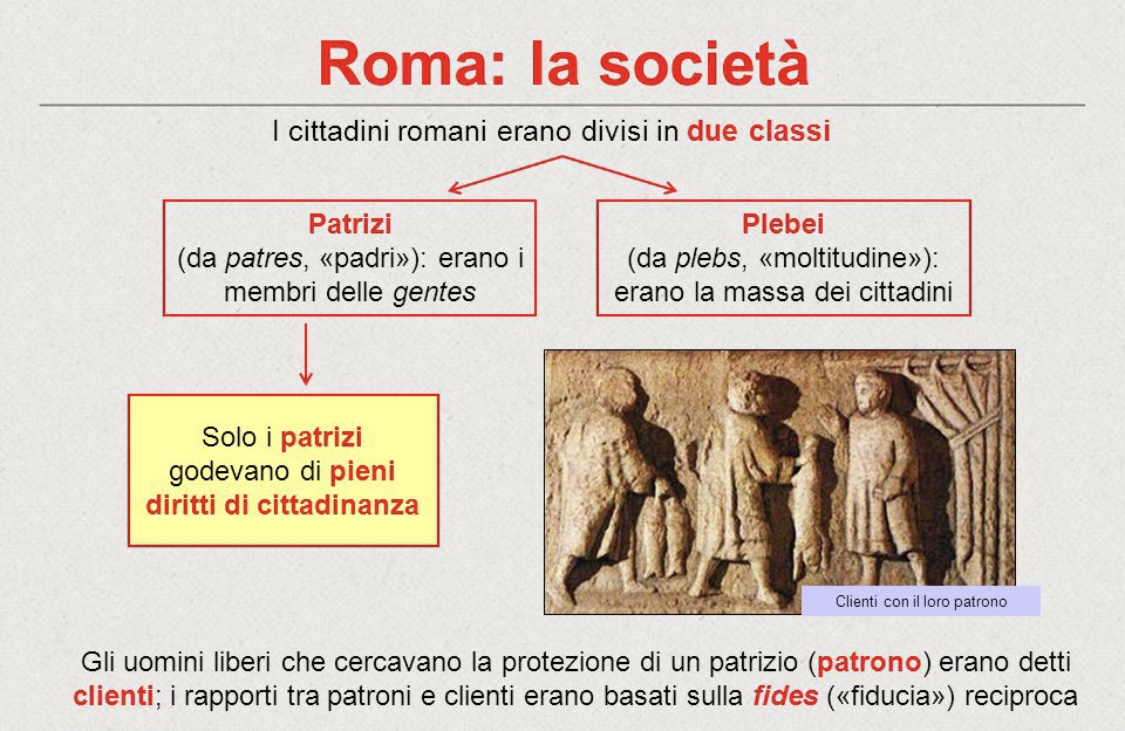 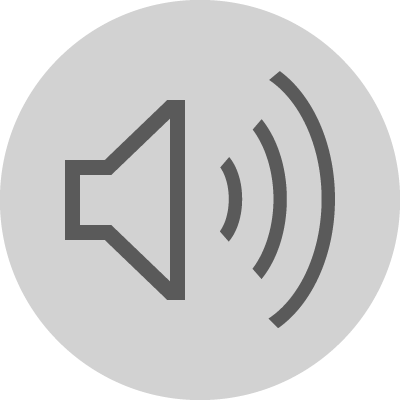 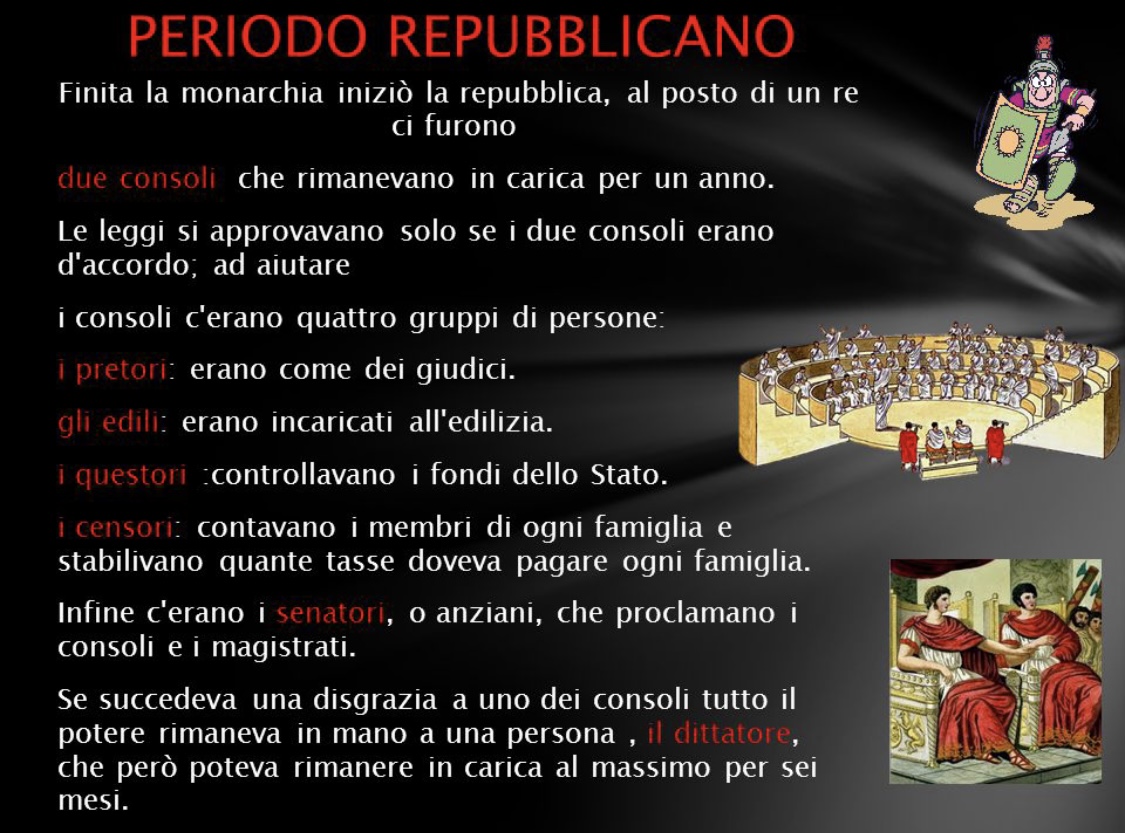 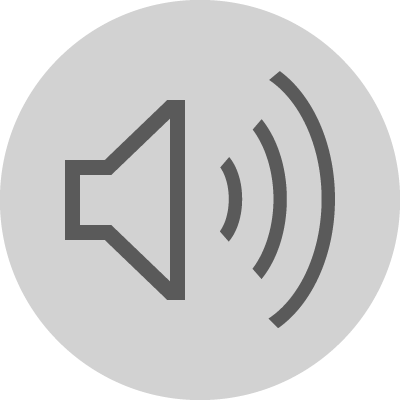 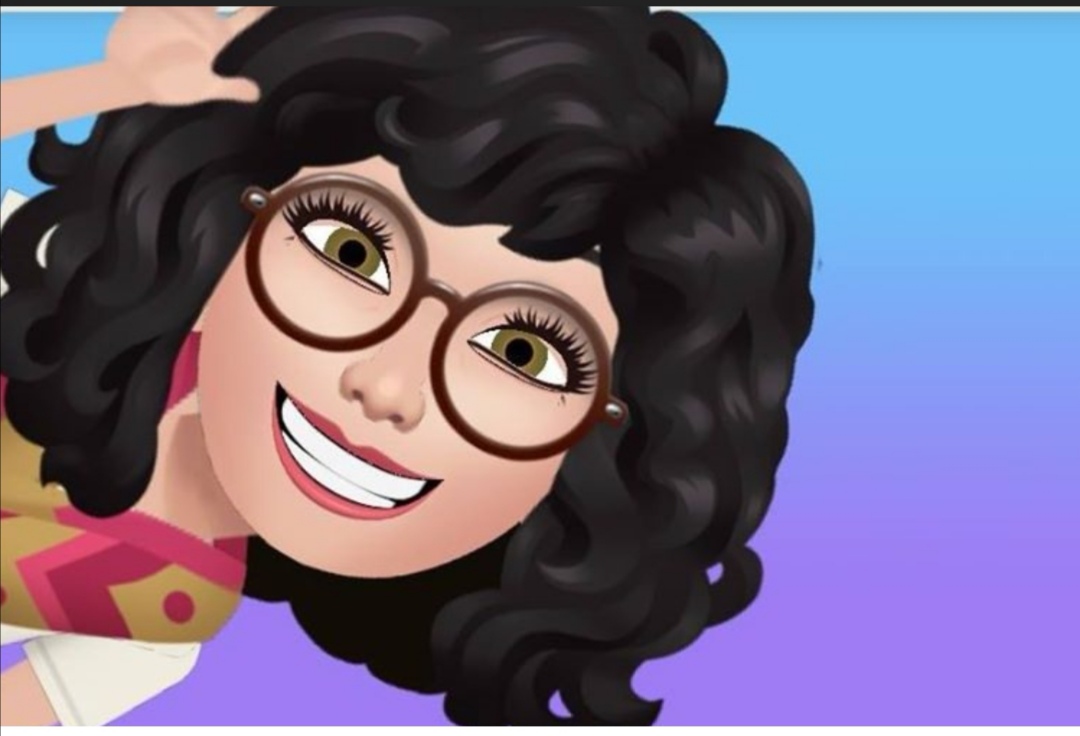